Figure 2 Brightfield photomicrograph of a parasagittal section through macaque monkey frontal lobe processed for ...
Cereb Cortex, Volume 17, Issue 1, January 2007, Pages 175–191, https://doi.org/10.1093/cercor/bhj136
The content of this slide may be subject to copyright: please see the slide notes for details.
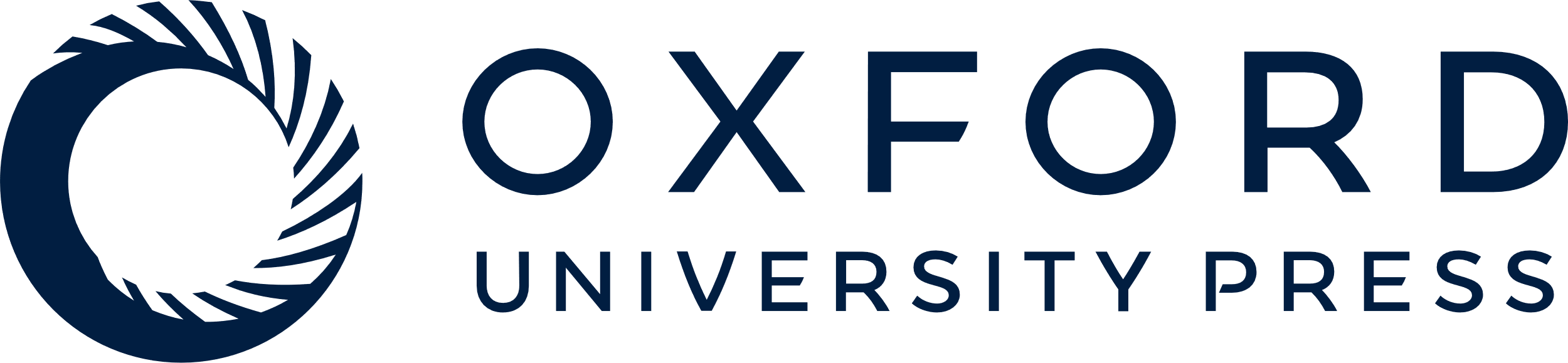 [Speaker Notes: Figure 2 Brightfield photomicrograph of a parasagittal section through macaque monkey frontal lobe processed for CB1 immunoreactivity. CB1-IR axon density was greatest in prefrontal regions such as the dorsolateral prefrontal cortex (area 46) within the principal sulcus (ps). The overall density of CB1-IR axons decreased and the laminar patterns changed (arrows) from rostral prefrontal areas to motor areas (areas 4 and 6) caudal to the arcuate sulcus (as). On the orbital surface, labeled axon density also decreased from dorsal (area 10) to ventral (area 13) regions. Scale bar = 2 mm.


Unless provided in the caption above, the following copyright applies to the content of this slide: © The Author 2006. Published by Oxford University Press. All rights reserved. For permissions, please e-mail: journals.permissions@oxfordjournals.org]